Figure 1 Figure shows the growth in the number of genomes provided by Ensembl over the past 5 years. The ...
Nucleic Acids Res, Volume 35, Issue suppl_1, 1 January 2007, Pages D610–D617, https://doi.org/10.1093/nar/gkl996
The content of this slide may be subject to copyright: please see the slide notes for details.
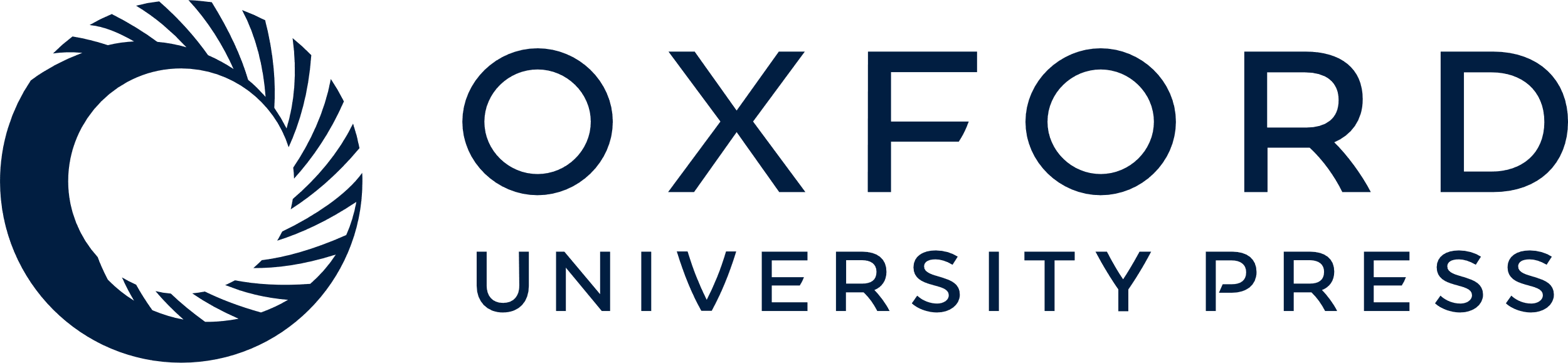 [Speaker Notes: Figure 1 Figure shows the growth in the number of genomes provided by Ensembl over the past 5 years. The discontinuities at the start of 2006 and 2005 represent the removal of the honeybee (Apis mellifera) and nematode (Caenorhabditis briggsae) Ensembl sites, respectively. The black line shows all genomes and the red line shows mammalian genomes.


Unless provided in the caption above, the following copyright applies to the content of this slide: © 2006 The Author(s)This is an Open Access article distributed under the terms of the Creative Commons Attribution Non-Commercial License (http://creativecommons.org/licenses/by-nc/2.0/uk/) which permits unrestricted non-commercial use, distribution, and reproduction in any medium, provided the original work is properly cited.]